IBA MARITIME AND TRANSPORT LAW COMMITTEE MID YEAR CONFERENCE 6-8 JUNE 2022
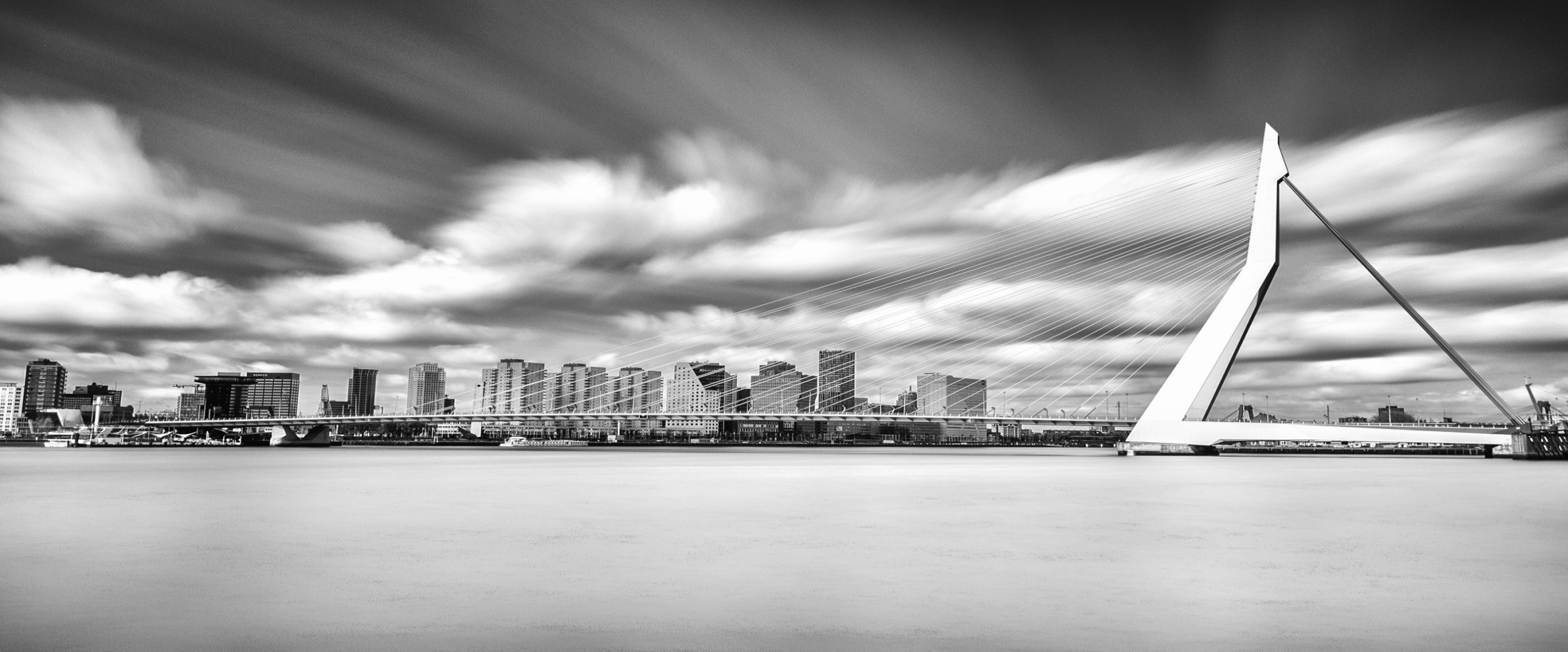 WAREHOUSING – WHEN TRANSPORT TAKES A BREAK
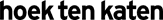 Title 9, Book 7 Dutch Civil Code

Deposit

Article 600

Deposit is a contract whereby one party, the depositary, obliges himself towards the other party, the depositor, to keep safe and return a thing which the latter entrusts or will entrust to him.

Article 602

In the conduct of the deposit, the depositary must excercise the care of a good depositary.


- This is “non-mandatory” law, so contractual exonerations are allowed.
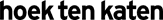 Contractual exonerations:


“Core stipulations”: (1) to keep safe and (2) return.

No exoneration allowed.



Most used general conditions: 
 
tank storage;
storage of breakbulk goods
storage in bonded warehouses
storage in cold stores 

All are holding contractual exonerations as limitation of liability and extending force majeure.
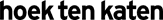 Full exclusion of liability:

Impossible in cases of:

wilful misconduct;
intent to cause damages;
gross negligence.

of the depositor or persons who are deemed to be in the management of the company.

Hence most exonerations are held up in Court.

In rare occasions application of article 6:2 DCC is succesful.
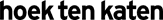 Article 6:2 sub 2 DCC:

A rule binding upon them (obligor and obligee) by virtue of law, usage or a juridical act does not apply to the extend that, in the given circumstances, this would be unacceptable according to standards of reasonableness and fairness.


Case law:

eating tennis balls;
contaminated diesel (gross negligence);
missing spare parts for vessels;
stolen CD-rewriters and Himalaya-clause;
stolen Nokia’s: 1.8 million EURO’s and 55 EURO’s storage fees.
obligation to procure for insurance.
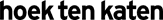